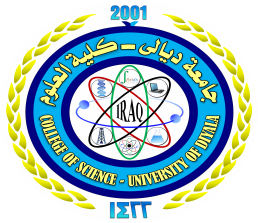 Environmental Geology
Environmental geology
Environmental geology:
application of geologic information to varied interactions between humans and their geologic environment.
12/8/2019
1
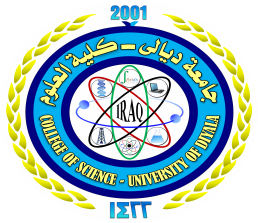 Environmental problems
Hazards
 resources
12/8/2019
2
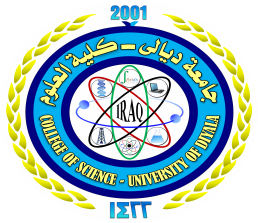 Hazard
hazard : any geologic condition, natural or artificial, that creates a potential risk to human life or property. 
Or something that has the potential to cause harm
Materials -food -events –processes machines - technology-living things -habits – lifestyle.
 land, or in the air or water.
12/8/2019
3
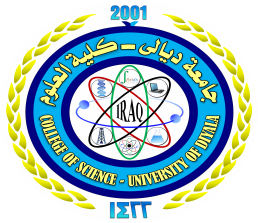 Components Environmental Geology
12/8/2019
4
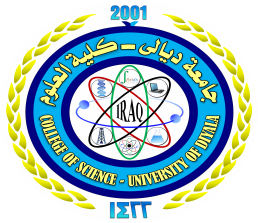 Natural Disaster
Criteria: A particular event in which 10                               or more people are killed.
Dangerous natural processes: 
Earthquakes. 
Floods. 
Volcanic activities. 
Landslides. 
Storms.
12/8/2019
5
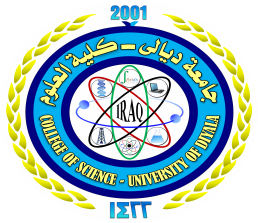 Population growth
Population growth: 
Land-use changes, such as urbanization or deforestation, removal of wetlands. 
Environmental damages: 
Consumption of energy resources and climate changes (not just CO2). 
Better environmental planning: 
DO NOT build on floodplains, earthquakes prone areas
12/8/2019
6
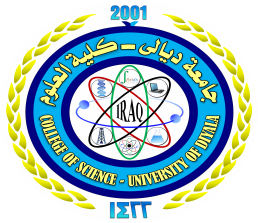 Hazard Magnitude and Frequency
Magnitude: Intensity of a natural hazard in terms of the                     amount of energy released. 
Frequency: Recurrence interval of a disastrous                                  event…how often the event occurs.
Magnitude and Frequency: 
Generally an inverse relation between them. 
Largely controlled by natural factors.
Low-magnitude and high-frequency hazards- not always destructive, a high-magnitude one almost certainly catastrophic.
12/8/2019
7
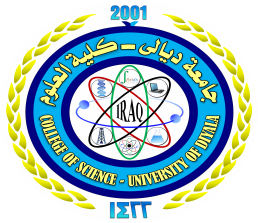 Benefits of Natural Hazards
Benefits: 
    Creating new land, supplying nutrients to soil, flushing away pollutants, changing local landscape 

Damages of Natural Hazards 
Death and damages: Great loss of human life, grave damages to property, changes in properties of Earth materials. 
Catastrophe: Disastrous situations requiring a long process to recovery from grave damages
12/8/2019
8
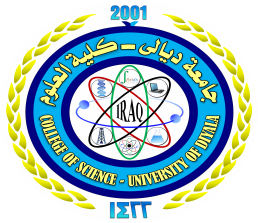 Hazard Evaluation
The Role of History: 
Occurrence and recurrence intervals. 
Location and effects of past hazards. 
Observations of present conditions.  
Historic trends of hazards.   
Linkages between hazards (volcano and mudflow…or hurricane and flooding). 
Geologic setting and hazards (rock fractures or earthquakes and landslides.
12/8/2019
9
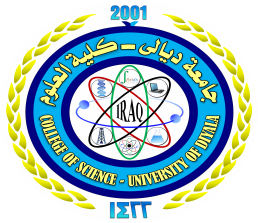 Environmental Geology
Forecast: The certainty of the event is given as                      the percent chance of happening. 
Prediction: Sometimes possible to accurately                           predict when, where, type and size of                      the certain natural hazardous events. 
Warning: A hazardous event has been predicted                     or a forecast has been made, the                             public must be warned.
12/8/2019
10
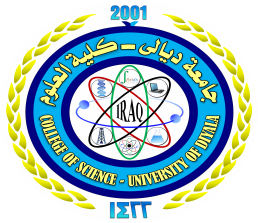 Risk Assessment
Risk impact estimation:
 
To human life: Potential loss and injury of life. 
To property: Damage and destruction.
To society: Services and functions of society. 
To economy: Manufacture, mining, commercial, real                           estate, etc. 
To natural environment: Direct or indirect adverse                                                 impact.
12/8/2019
11
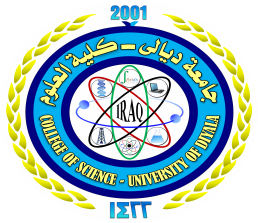 Anticipatory Response
Effective land-use planning. 
Insurance and other regulations for safety measures. 
 Evacuation. 
Disaster awareness and preparedness.
Individuals, families, cities, states, …..
12/8/2019
12
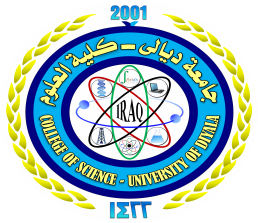 Global Climate and Hazards
Increasing sea level. 
Increasing ocean temperature. 
Increasing rates of coastal erosion. 
Generating food production shifts. 
Change in amount and location of precipitation. 
Desertification. 
Increasing the impact of storm events.
12/8/2019
13
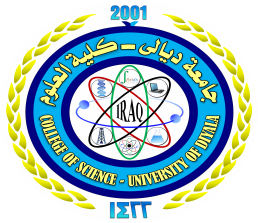 Population Growth and Natural Hazards
12/8/2019
14